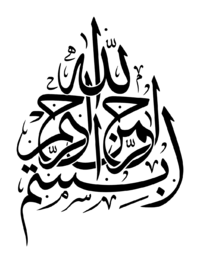 سُوۡرَةُ البَقَرَة
VERSES 189 - 196QITAAL (JIHAAD)
The Prophet (salAllahu alayhi wasalam) said, ‘Al Baqarah is the top (or pinnacle) of the Qur’an. Eighty angels came down with each one of it’s verses and extracted the verse of the throne from under the throne, and it was joined to the other verses’ [Ahmad 5/26]
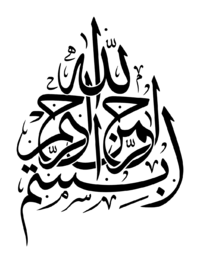 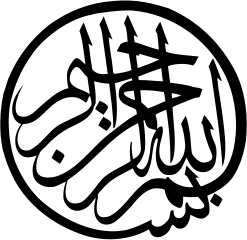 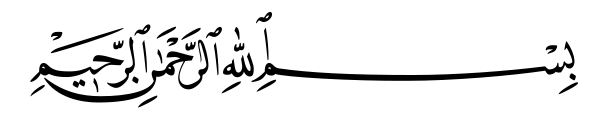 In the Name of God, Most Gracious, Most Merciful.
So we too shall start with it. This blessed phrase is a sign of Islam, and all creatures constantly recite it in their unique way.
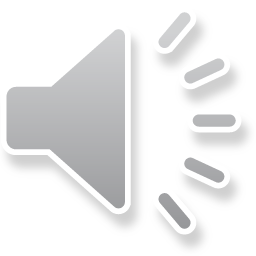 يَسْأَلُونَكَ عَنِ الْأَهِلَّةِ ۖ قُلْ هِيَ مَوَاقِيتُ لِلنَّاسِ وَالْحَجِّ ۗ وَلَيْسَ الْبِرُّ بِأَنْ تَأْتُوا الْبُيُوتَ مِنْ ظُهُورِهَا وَلَٰكِنَّ الْبِرَّ مَنِ اتَّقَىٰ ۗ وَأْتُوا الْبُيُوتَ مِنْ أَبْوَابِهَا ۚ وَاتَّقُوا اللَّهَ لَعَلَّكُمْ تُفْلِحُونَ
They ask you, [O Muhammad], about the new moons. Say, "They are measurements of time for the people and for Hajj." And it is not righteousness to enter houses from the back, but righteousness is [in] one who fears Allah. And enter houses from their doors. And fear Allah that you may succeed.
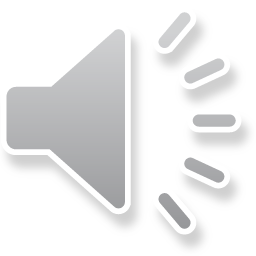 وَقَاتِلُوا فِي سَبِيلِ اللَّهِ الَّذِينَ يُقَاتِلُونَكُمْ وَلَا تَعْتَدُوا ۚ إِنَّ اللَّهَ لَا يُحِبُّ الْمُعْتَدِينَ
Fight in the way of Allah those who fight you but do not transgress. Indeed. Allah does not like transgressors.
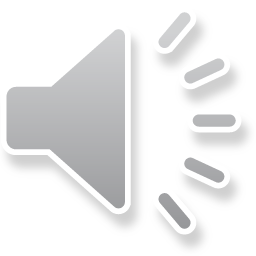 وَاقْتُلُوهُمْ حَيْثُ ثَقِفْتُمُوهُمْ وَأَخْرِجُوهُمْ مِنْ حَيْثُ أَخْرَجُوكُمْ ۚ وَالْفِتْنَةُ أَشَدُّ مِنَ الْقَتْلِ ۚ وَلَا تُقَاتِلُوهُمْ عِنْدَ الْمَسْجِدِ الْحَرَامِ حَتَّىٰ يُقَاتِلُوكُمْ فِيهِ ۖ فَإِنْ قَاتَلُوكُمْ فَاقْتُلُوهُمْ ۗ كَذَٰلِكَ جَزَاءُ الْكَافِرِينَ
And kill them wherever you overtake them and expel them from wherever they have expelled you, and fitnah is worse than killing. And do not fight them at al-Masjid al- Haram until they fight you there. But if they fight you, then kill them. Such is the recompense of the disbelievers.
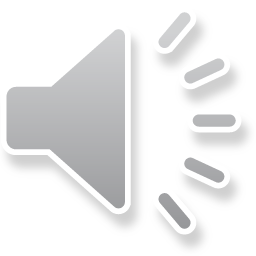 فَإِنِ انْتَهَوْا فَإِنَّ اللَّهَ غَفُورٌ رَحِيمٌ
And if they cease, then indeed, Allah is Forgiving and Merciful.
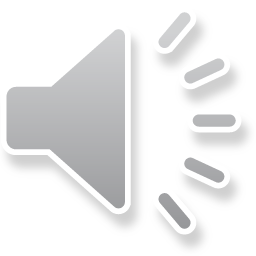 وَقَاتِلُوهُمْ حَتَّىٰ لَا تَكُونَ فِتْنَةٌ وَيَكُونَ الدِّينُ لِلَّهِ ۖ فَإِنِ انْتَهَوْا فَلَا عُدْوَانَ إِلَّا عَلَى الظَّالِمِينَ
Fight them until there is no [more] fitnah and [until] worship is [acknowledged to be] for Allah . But if they cease, then there is to be no aggression except against the oppressors.
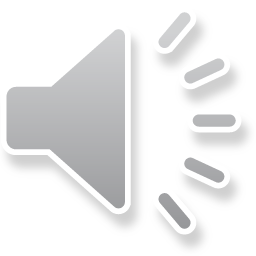 الشَّهْرُ الْحَرَامُ بِالشَّهْرِ الْحَرَامِ وَالْحُرُمَاتُ قِصَاصٌ ۚ فَمَنِ اعْتَدَىٰ عَلَيْكُمْ فَاعْتَدُوا عَلَيْهِ بِمِثْلِ مَا اعْتَدَىٰ عَلَيْكُمْ ۚ وَاتَّقُوا اللَّهَ وَاعْلَمُوا أَنَّ اللَّهَ مَعَ الْمُتَّقِينَ
[Fighting in] the sacred month is for [aggression committed in] the sacred month, and for [all] violations is legal retribution. So whoever has assaulted you, then assault him in the same way that he has assaulted you. And fear Allah and know that Allah is with those who fear Him.
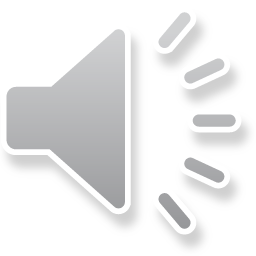 وَأَنْفِقُوا فِي سَبِيلِ اللَّهِ وَلَا تُلْقُوا بِأَيْدِيكُمْ إِلَى التَّهْلُكَةِ ۛ وَأَحْسِنُوا ۛ إِنَّ اللَّهَ يُحِبُّ الْمُحْسِنِينَ
And spend in the way of Allah and do not throw [yourselves] with your [own] hands into destruction [by refraining]. And do good; indeed, Allah loves the doers of good.
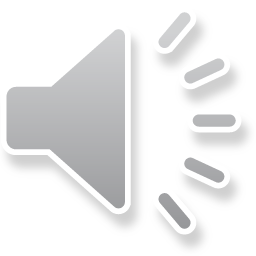 Thank You
Presented By:
			Fauzia Aziz  (NQSJ15 FA10 MUSLIMA)
			Farzana Selod (NQSJ15 FS24 MOHSINAH)
			Shaheena Soroya (NQSJ15-SS25 MOHSINAH)